1. Yarn Contamination
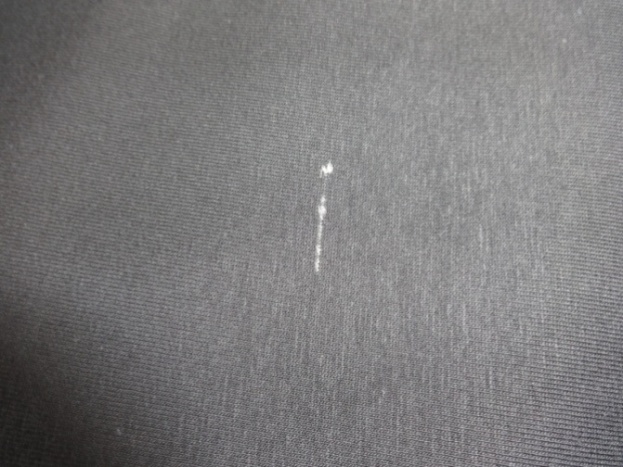 2. Slub
3. Hole
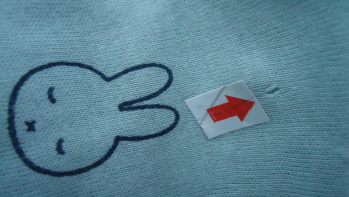 3. Hole
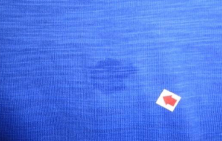 4. Oil Mark
5. Spot/Stain
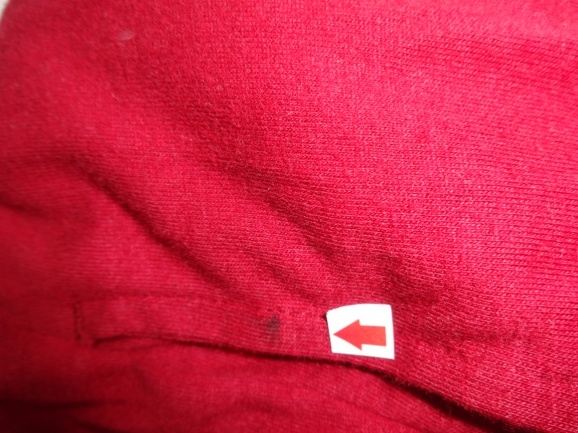 5. Spot/Stain
6. Missing Yarn
7. Broken Stitch
7. Broken Stitch
8. Open Seam
9. Uneven Stitch
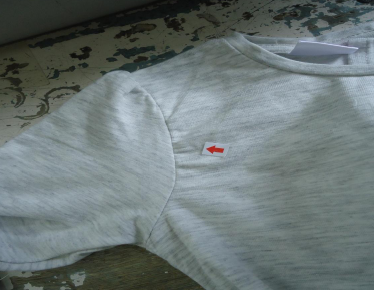 10. Puckering at Arm hole
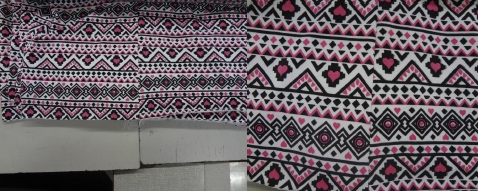 11. Mismatched Stripe
12. Dyeing Spot
12. Dirty Spot
13. Print Spot
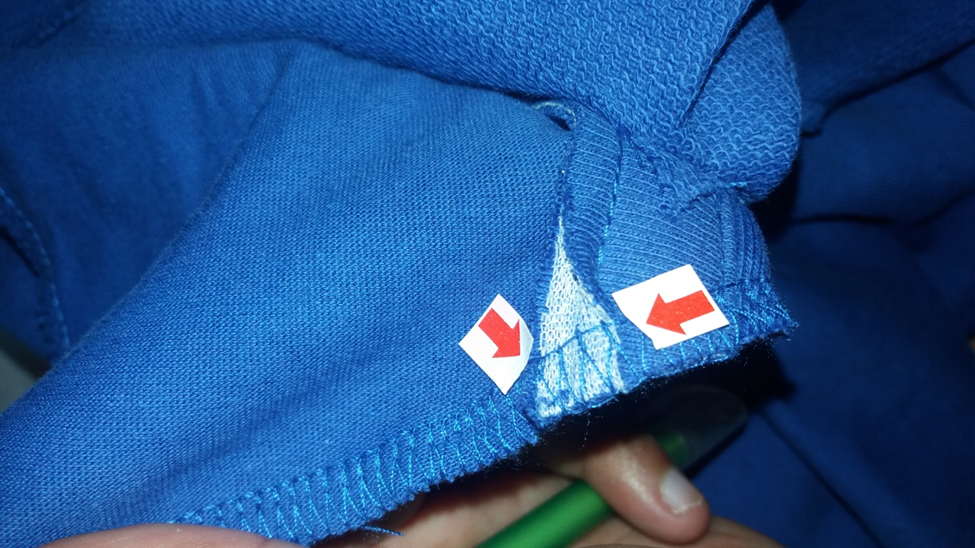 15. Improper match during sewing
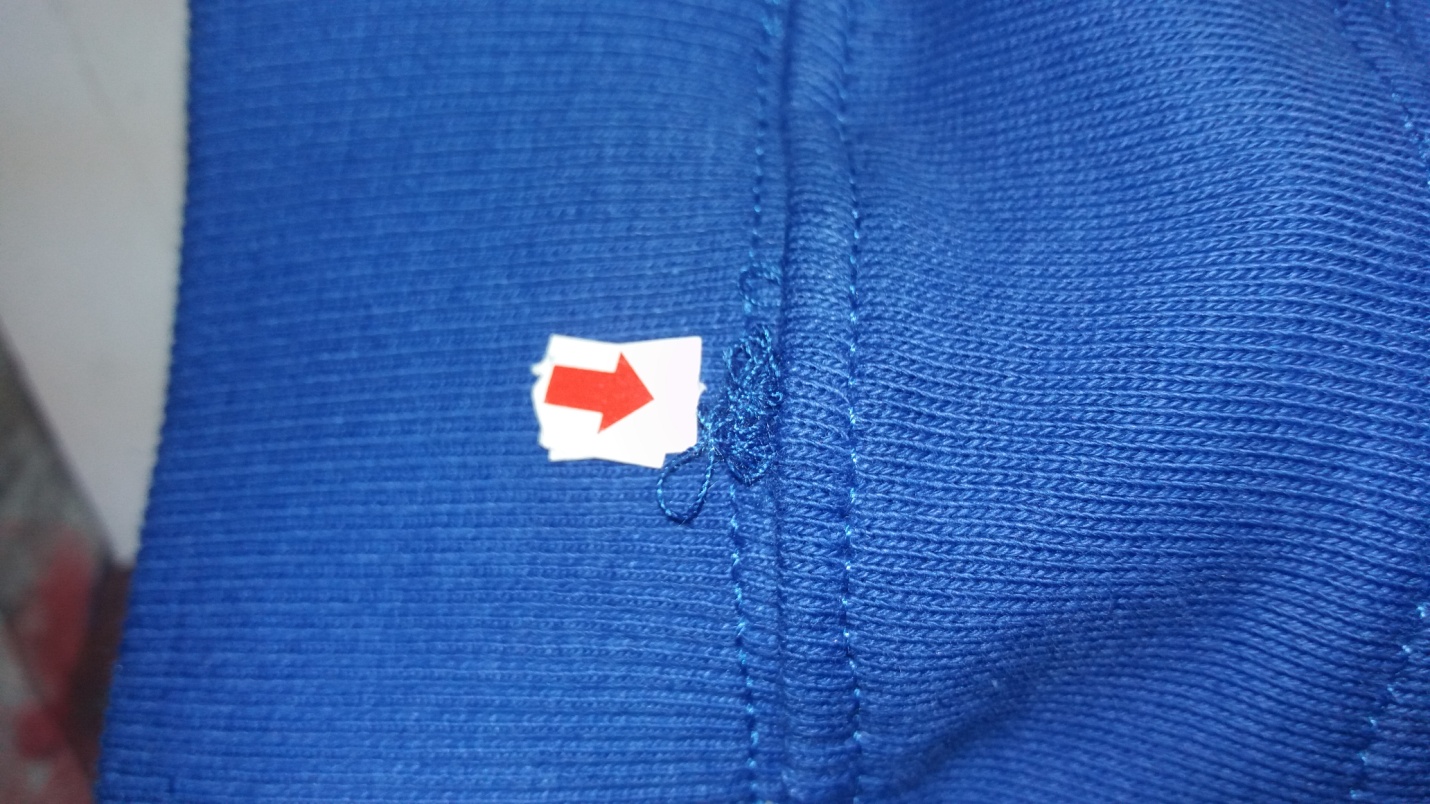 16. Thread Snagging out
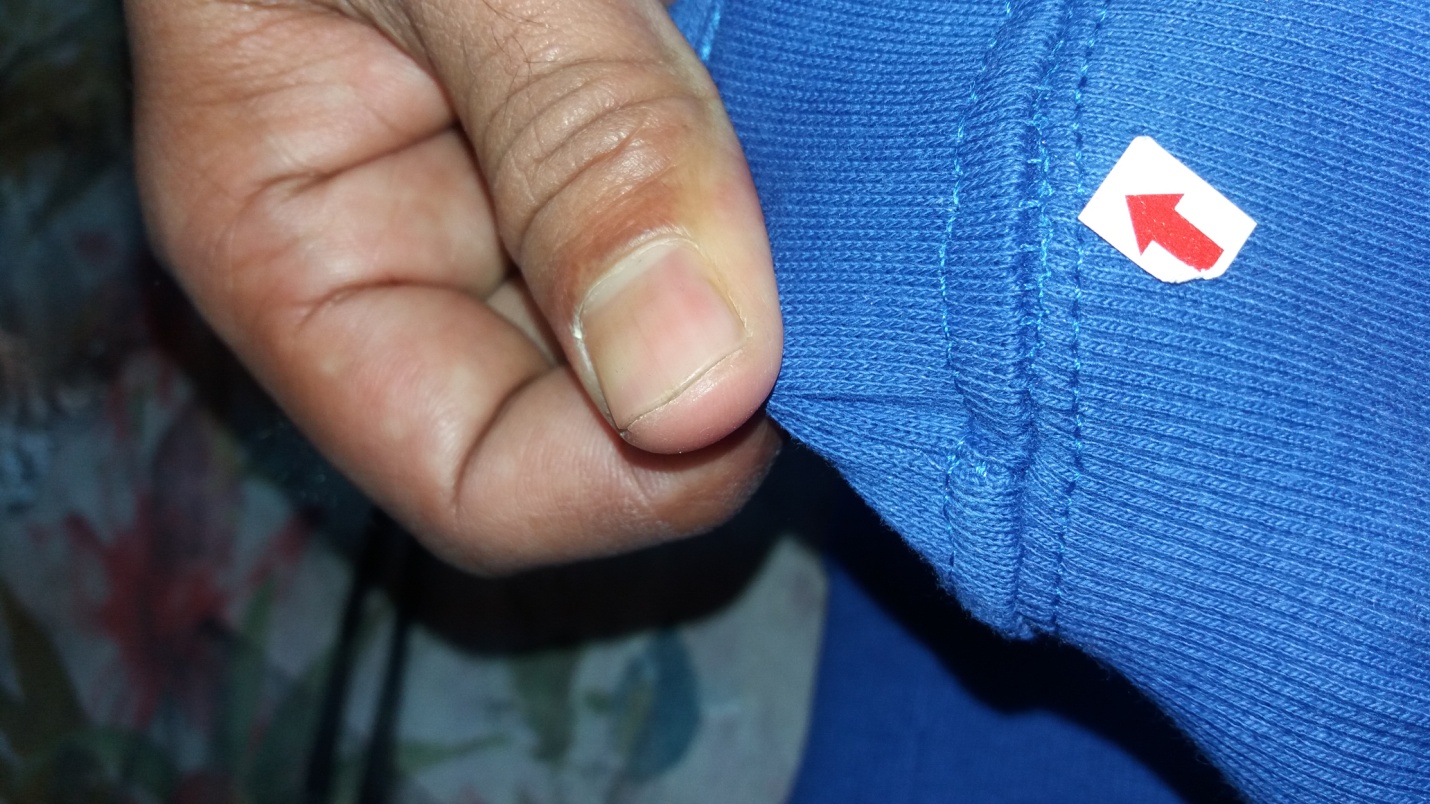 17. Staggered Stitch
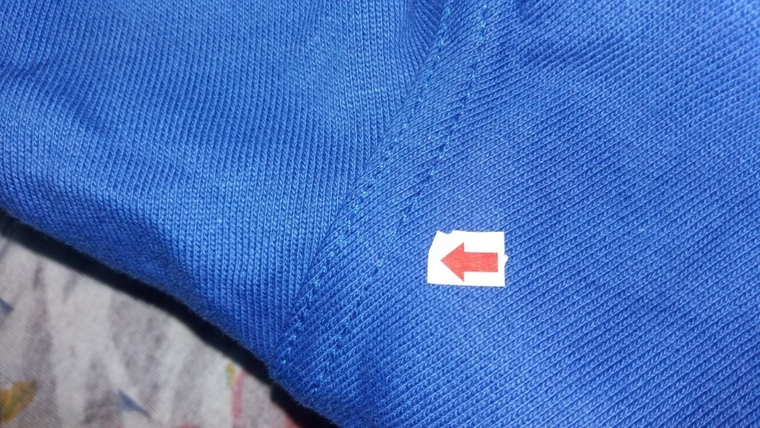 17. Skipped Stitch
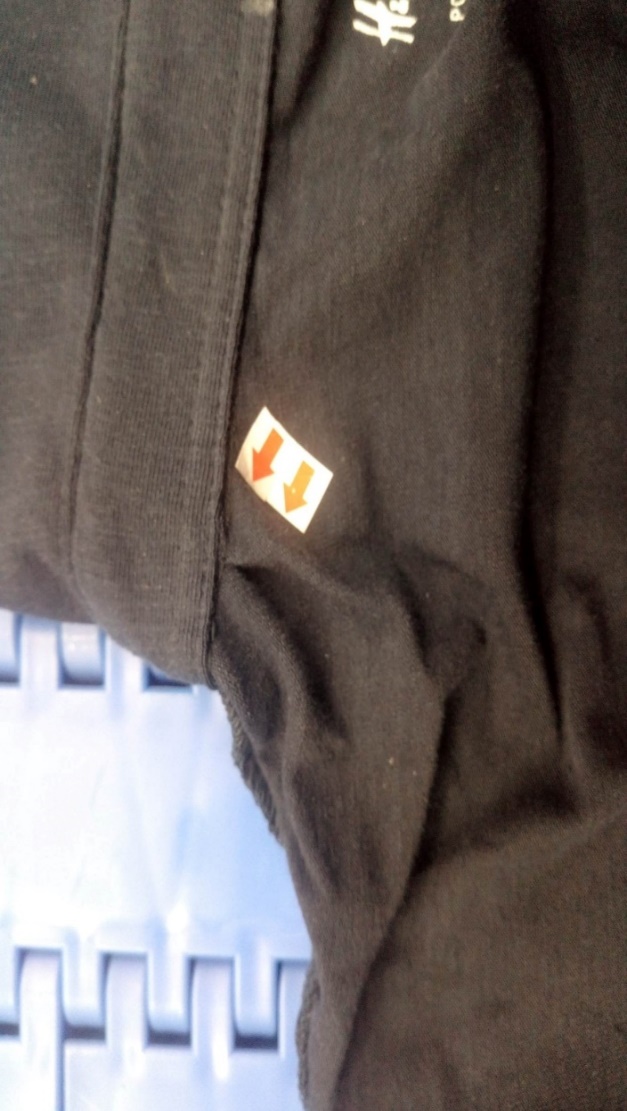 Pleat